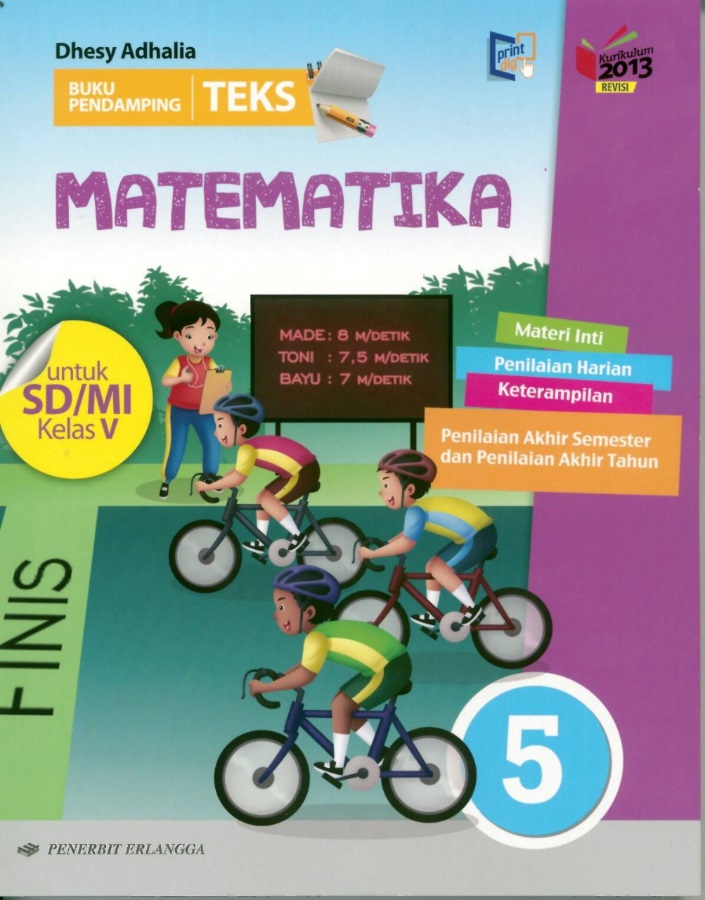 Media Mengajar
Buku Pendamping
Teks
Matematika
untuk SD/MI Kelas V
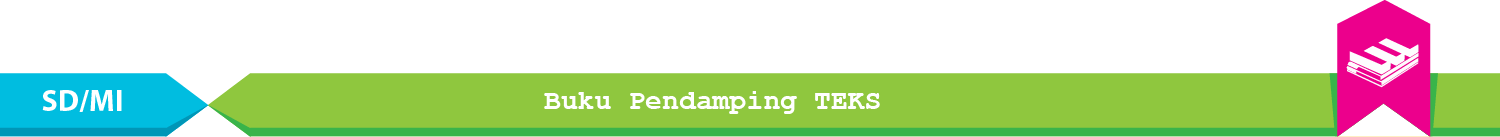 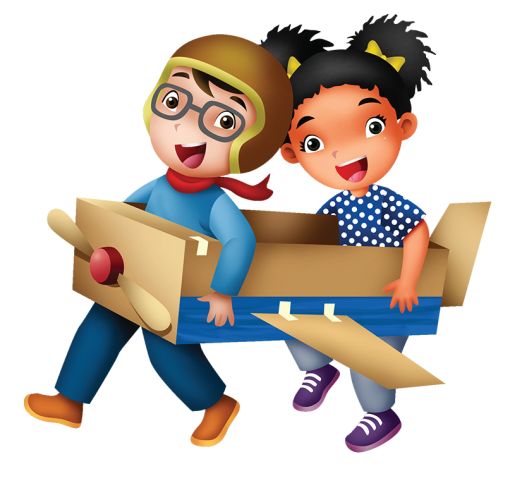 Bab 1
Operasi Hitung Pecahan
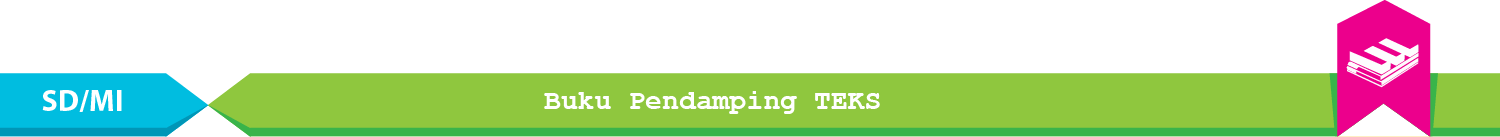 Materi Inti 4: Pembagian Pecahan
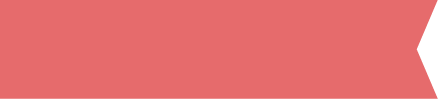 Pembagian pecahan biasa dan pecahan campuran
Pembagian pecahan biasa
Kalikan pecahan yang dibagi dengan kebalikan pecahan pembaginya.
Ubah terlebih dahulu menjadi pecahan biasa. Tuliskan hasilnya dalam bentuk pecahan paling sederhana.
Pembagian pecahan campuran
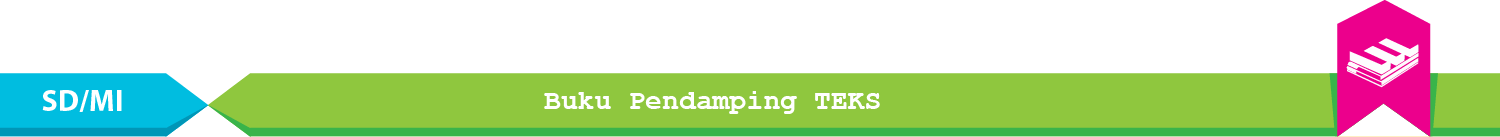 Materi Inti 4: Pembagian Pecahan
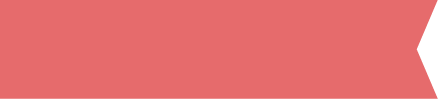 Pembagian pecahan biasa dan pecahan campuran
Contoh:
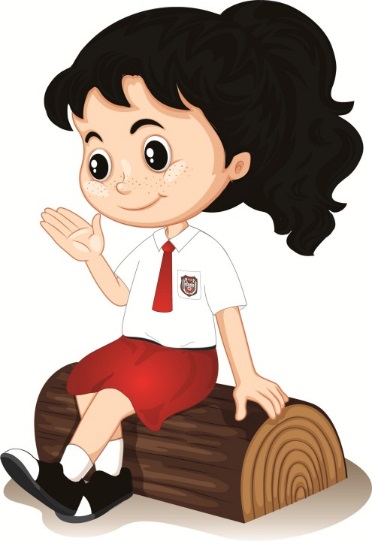 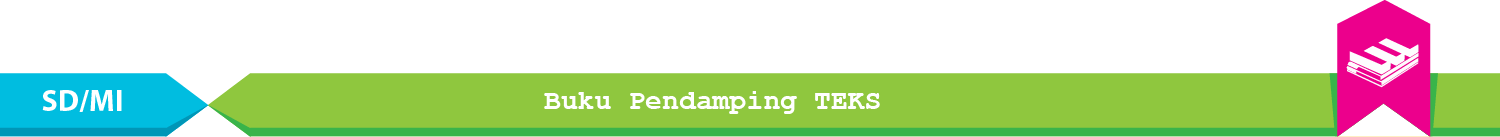 Materi Inti 4: Pembagian Pecahan
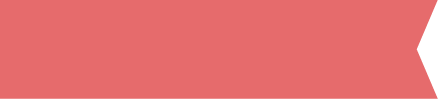 Pembagian pecahan desimal
Lebih mudah diselesaikan dengan cara mengubahnya terlebih dahulu menjadi pecahan biasa. Setelah itu, lakukan pembagian seperti pada pecahan biasa.
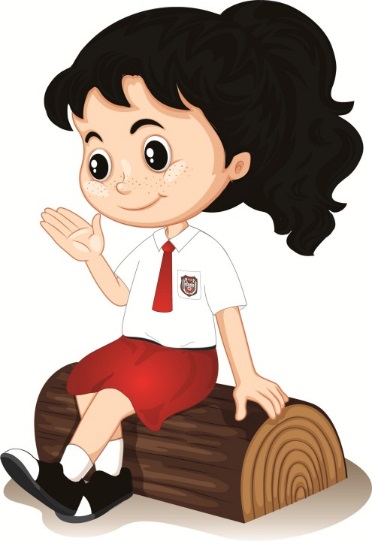 Contoh:
= 4,8
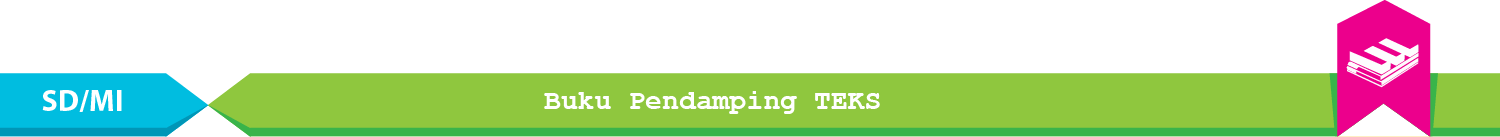 Materi Inti 4: Pembagian Pecahan
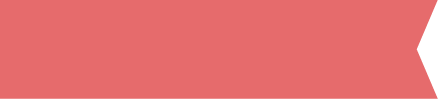 Pembagian berbagai bentuk pecahan
Untuk menentukan hasil pembagian berbagai bentuk pecahan, ubahlah pecahan tersebut menjadi bentuk yang sama terlebih dahulu.
Contoh:
= 0,9
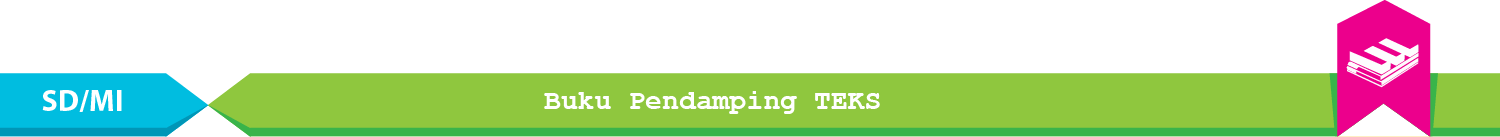